Accommodate Training
Faculty Module
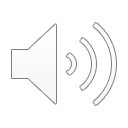 Beginning in Spring 2021, the Disability Resource Center will implement a new web-based learning management system, Accommodate.  
Accommodate will replace many processes and procedures for the DRC, creating a more accessible and efficient environment for students who access our services.
You will be able to view students in your courses with active accommodations, approve exam requests, and safely upload exams to be proctored in the DRC.
The platform will help to better keep track of accommodation letters and exam requests.
What is Accommodate?
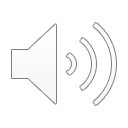 All accommodation letters will be delivered via Accommodate, starting Spring 2021.  Hard copies will not be provided to either students or instructors.
You will have to acknowledge receipt of accommodation letters, to confirm the accommodations
All exam requests will process via Accommodate.  You will have the opportunity to approve student requests, upload your exam and provide proctoring information directly in the platform
Main Changes
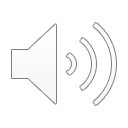 The first step to familiarize yourself with the platform is to log into it via this link.  
You will use your mySCSU log in information
Logging in
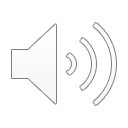 This will be your home (or hub) screen. 
It will provide you with at-a-glance information, as well as the links to other areas for your reference, linked on the left.
Once you click one of the icons, you will be brought to any outstanding tasks or information from your last log in.
Home Screen
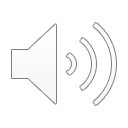 Accommodation Letters
Letters will be organized by class, rather than by student.  
Navigate to Accommodation letters, then view the letters that need to be reviewed
Make sure to initial at the bottom of the letter to confirm receipt
Despite letters being emailed, the DRC's expectation remains that students will schedule a time to meet with you to discuss their approved accommodations and their implementation in your course
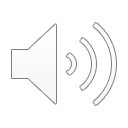 Click courses
The First page will bring you to any classes you might be teaching in a semester.  In this case, we chose Tree Making – ARB 101
Selecting Enrolled Students will show you every student in the class, and if they have accommodations
This information will not leave the system until the following term – meaning, you will always have access to the student’s approved accommodations
Confirming Accommodations
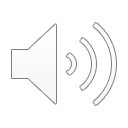 All Exam bookings will happen online, via Accommodate
Students will initiate this process by submitting an exam request to the DRC on their end of Accommodate
Students will still have to meet the same standards of scheduling: at least one week in advance, and instructor consent to take the exam at a different time than their class meets
Students should plan to meet with you in advance, if they need to make changes to when they take exams
Once the request is made, instructors will be notified in Accommodate and will need to approve and confirm the booking
Exam Requests
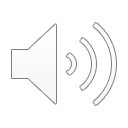 Navigate to Course, and select the course code you want to approve an exam request in
Select Room Bookings
You will then be taken to a screen that compiles the information that the student provided during booking, as well as your information about proctoring the exam
Confirming an Exam Booking
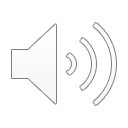 It’s important to review the information that the student provided to ensure that it meets your expectations
Please be as specific as possible with additional notes.  For example, Buzz indicated they are bringing a maple sample to this exam, but you’re welcome to refute that (if necessary)
Always make sure to indicate whether you approve of the exam – if you do not complete this step, the student’s exam request will not be processed
Confirming an Exam Booking
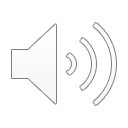 You’re welcome to submit exams via Accommodate (it’s encrypted) or drop it off to Engleman C105
It’s preferred to have the exam uploaded into Accommodate so that we have all the student’s information in one spot
Students will no longer provide an envelope to you to drop off the exam, or confirm that they have made arrangements with our office
Getting the exam to the DRC
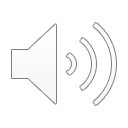 Exams can be returned by email or via instructor pick up
Exams will not be delivered by the DRC
Returning Exams
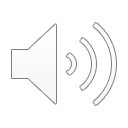 Questions, Comments, Concerns?
Thank you for your time!
Contact Information:
Stephanie Hackett
hacketts6@southernct.edu
203-392-6828
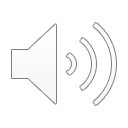